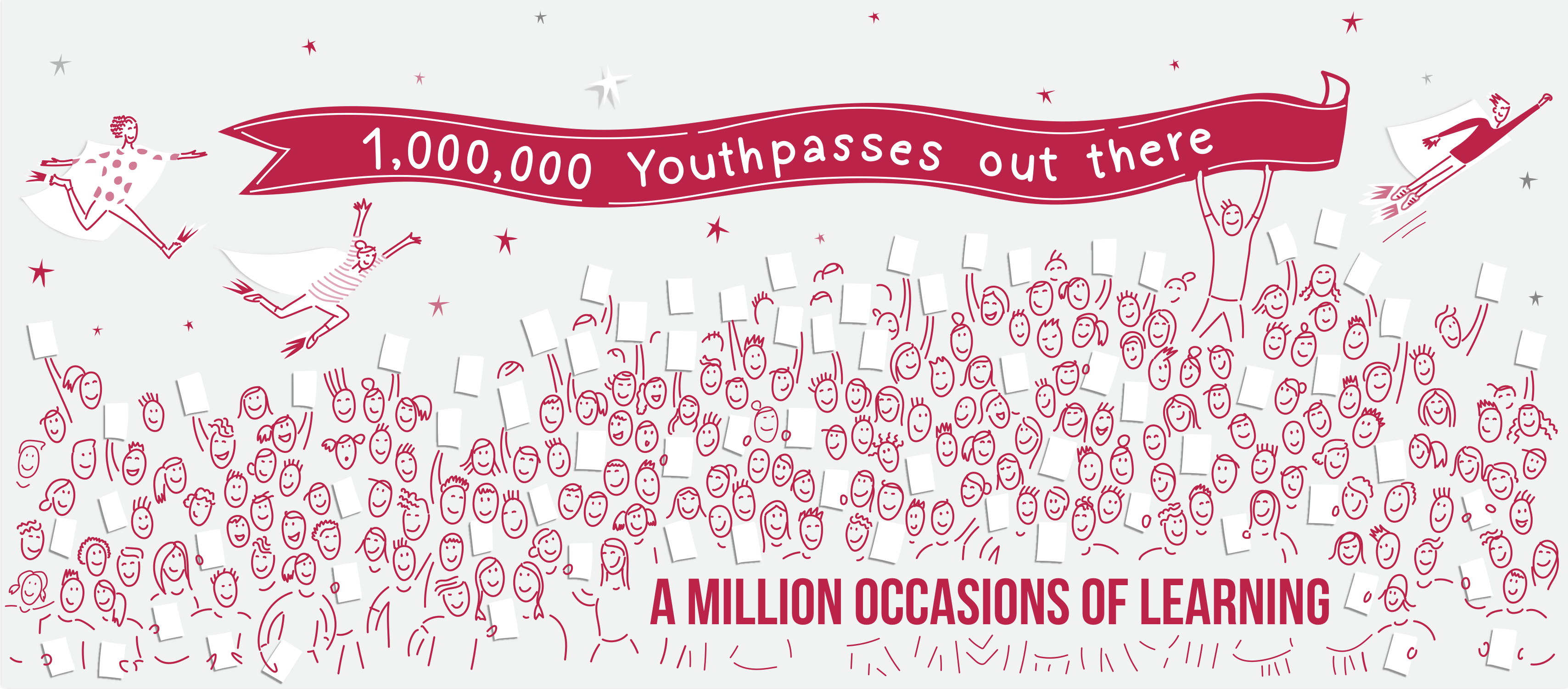 Youthpass – makes learning visible
November 2022
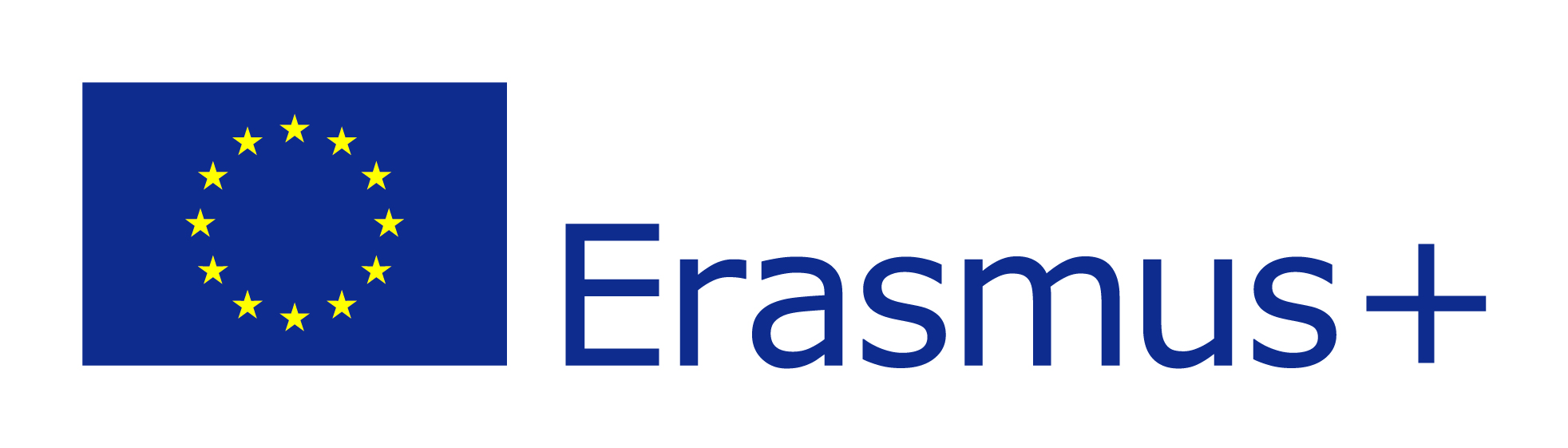 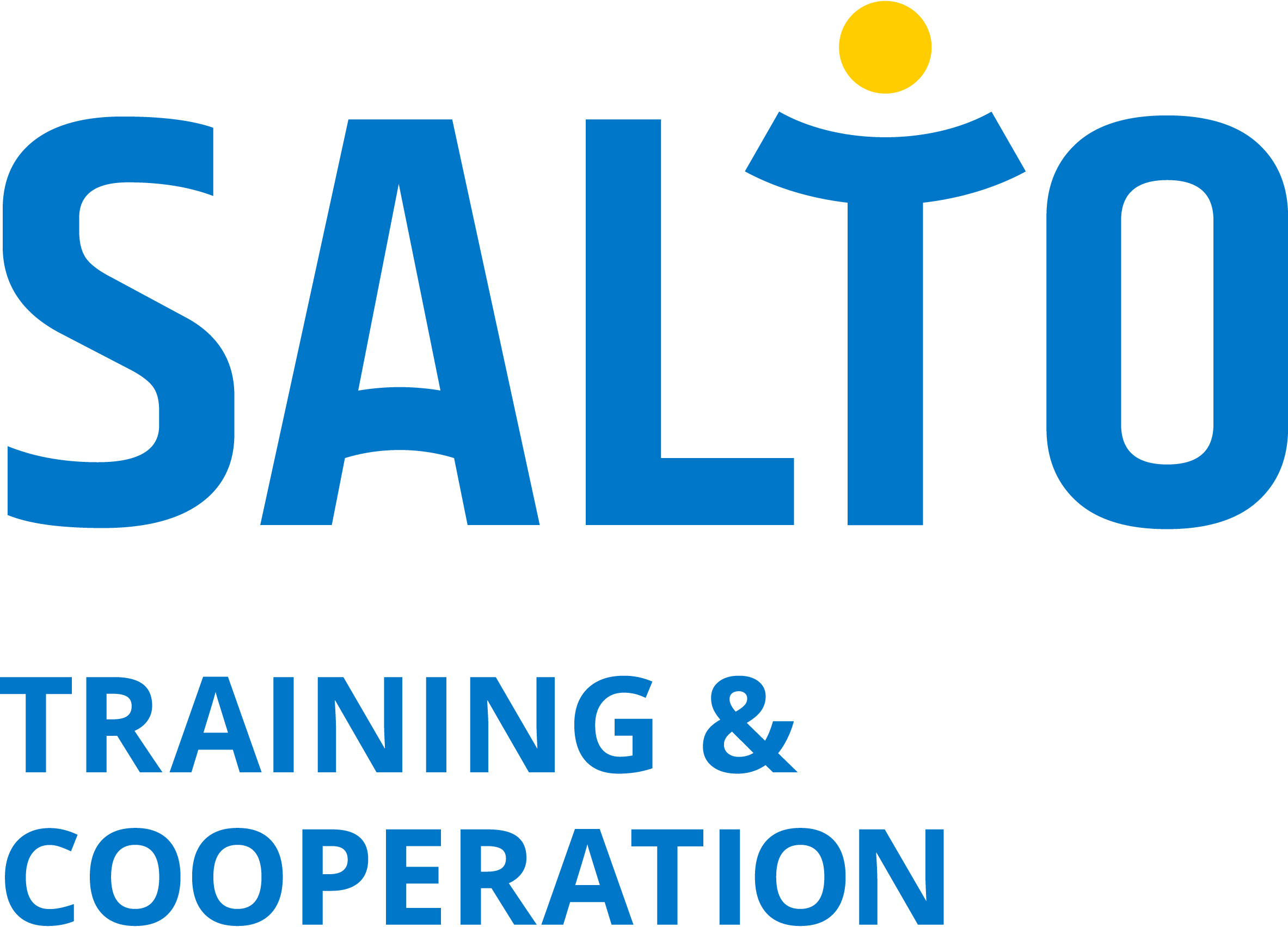 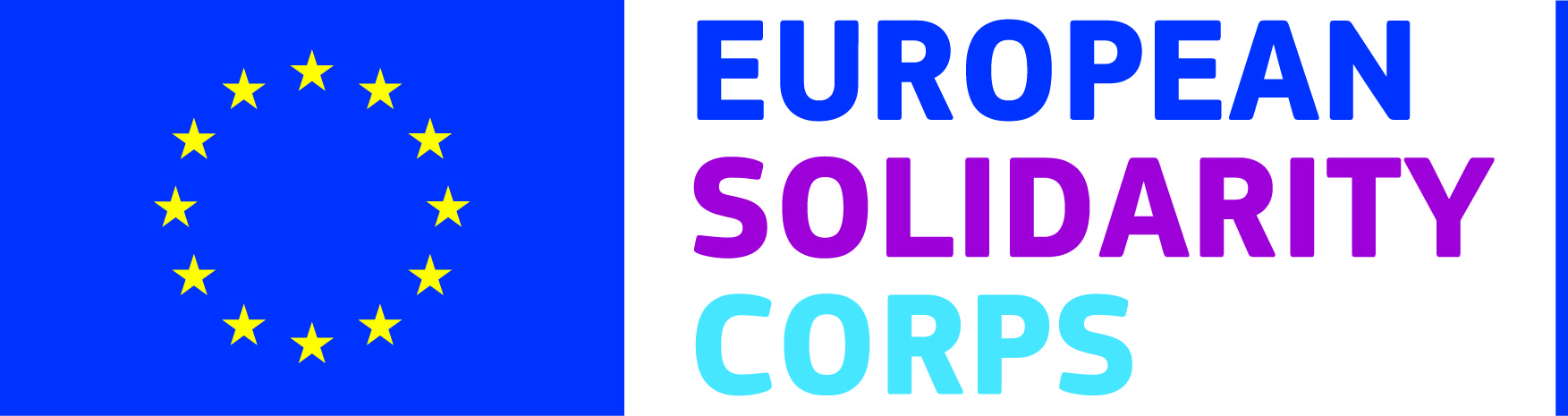 „Let’s talk about Youthpass“ – watch the video on Youtube
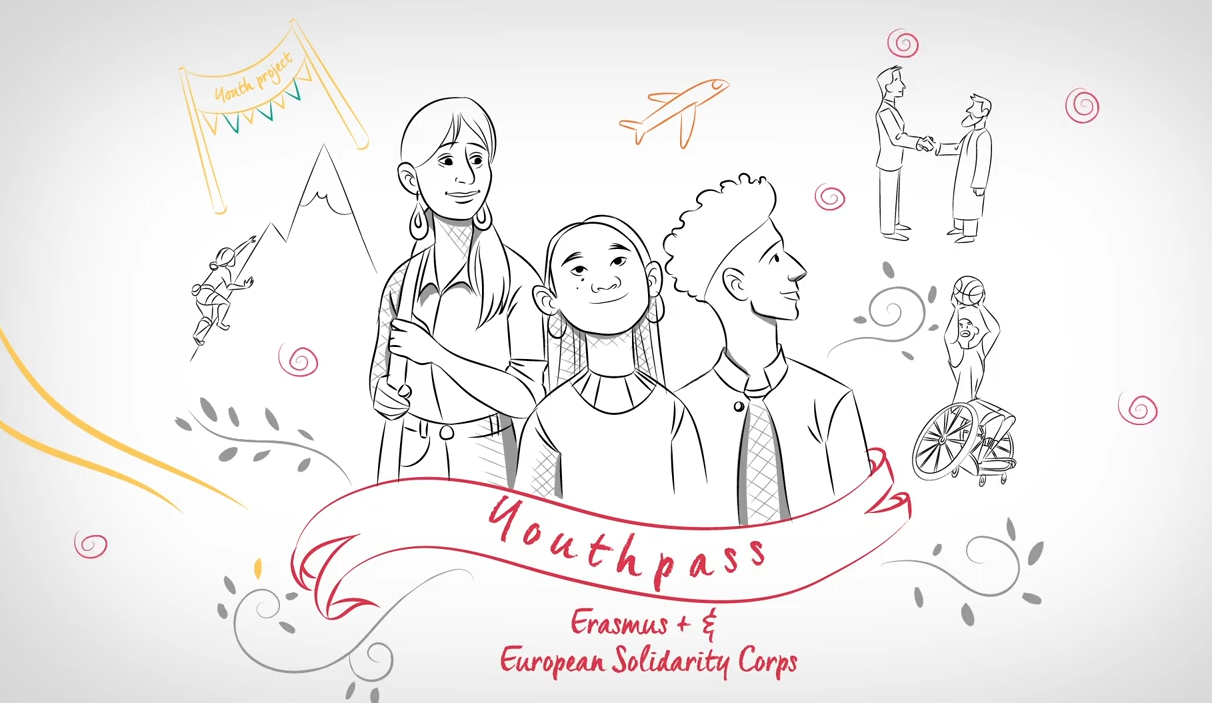 For more Youthpass videos, check: www.youthpass.eu/en/about-youthpass/video
Youthpass – More than a paper!
[Speaker Notes: An empowering certificate of participation and, more importantly, of learning outcomes & developed competences.
A process that accompanies the participants throughout the project lifecycle and helps them reflect on their learning in European youth and solidarity projects.
A strategy to support young people and youth workers through a better recognition of learning in European youth work.
For more information on Youthpass: https://www.youthpass.eu/en/about-youthpass/about/]
Youthpass is a…
European instrument for participants of projects funded by the youth part of Erasmus+ and the European Solidarity Corps programmes. It is both for young people and youth workers as learners. 


For all learners in the programmes (except DiscoverEU for now)​
Multilingual (with the support of National Agencies)
Underlying principles of Youthpass
*Organisations need to be well informed to adequately present Youthpass to participants
[Speaker Notes: It is based on self-assessment that leads to a certificate
Ideally, it involves a dialogue process between the learner and the facilitators of learning throughout a project
It is voluntary for participants, however the participants need to be motivated and encouraged by facilitators of learning (and/or by project organisers) to reflect on their learning. This means that the organisations need to be well informed to adequately present it to the participants
The time and the methodology for reflection on learning is a quality aspect in projects.]
Why Youthpass?
"What I tried to portray in this story is a path I took from gaining my first Youthpass to gaining a few more, learning and growing through non-formal education, being able to secure jobs and scholarships for myself and, finally, discover my inner passion and find my dream job. To everyone second-guessing themselves: don’t. Try! There is nothing to lose, and so, so much to gain. Thanks, Youthpass!" - Nikolina Garača
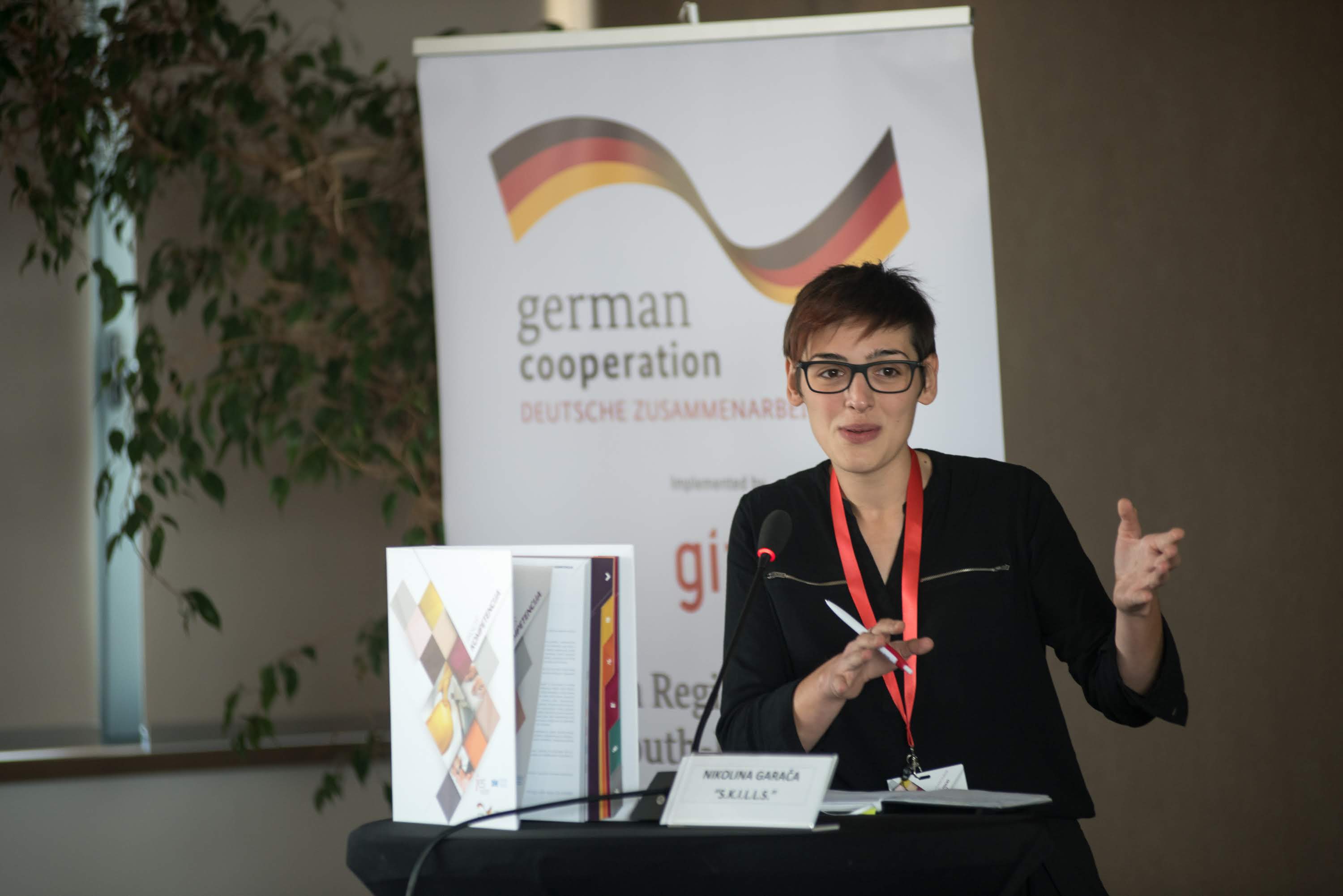 "With the help of Youthpass and my mentor, I started to believe in myself, see my potential to grow and reached my goal. I believe that was just a small piece of a puzzle in the big picture of success, but now I see how Youthpass can help me to achieve much more in my future career and personal life." – Vanja Bunderla
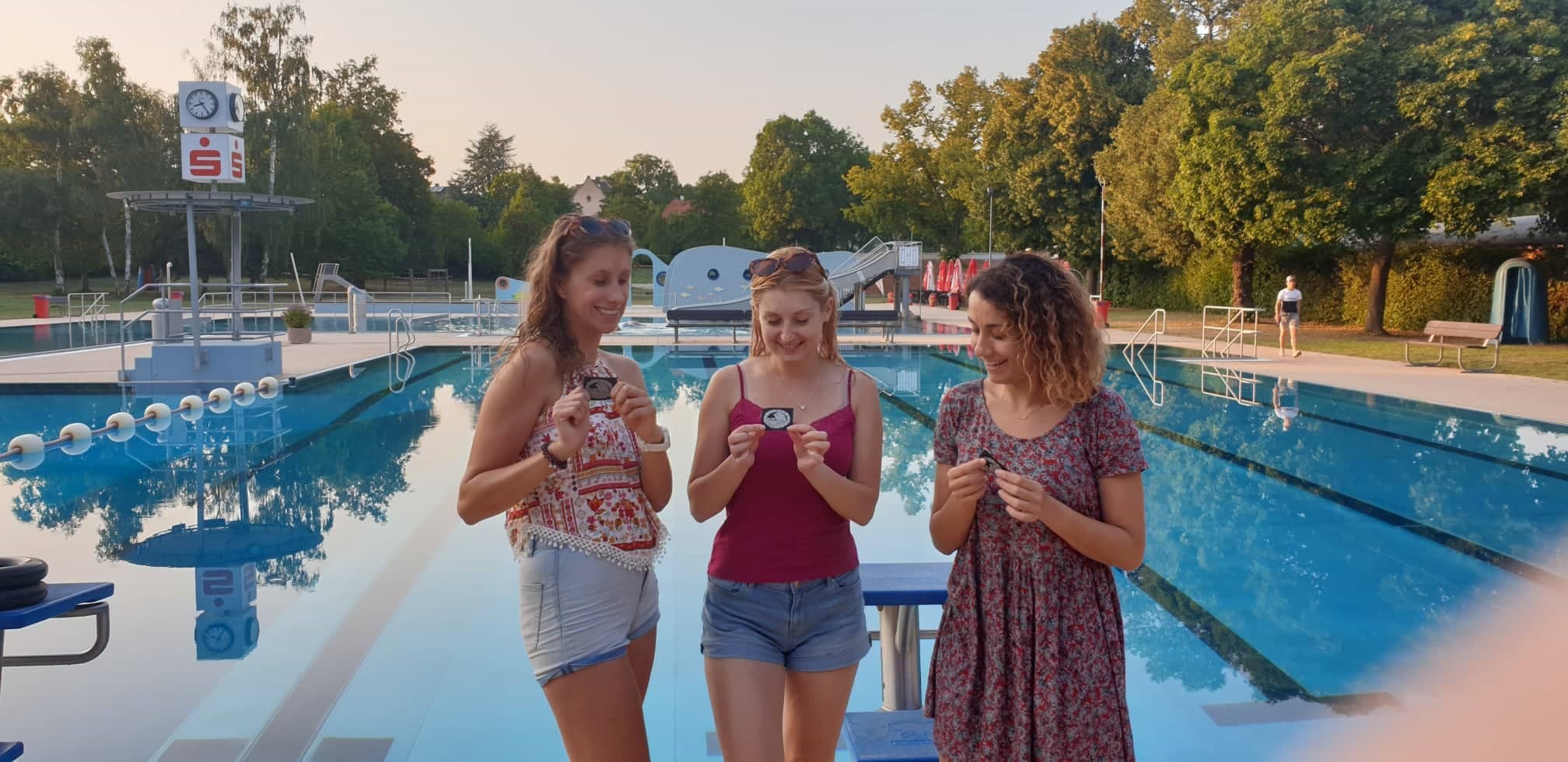 [Speaker Notes: For more testimonials, see: https://www.youthpass.eu/en/about-youthpass/1million-youthpasses/]
As a process:
Putting and keeping learning on the agenda​
​
Supporting reflection on the experience​
​
Keeping track of and recording the learning journey and its outcomes​
​
Naming learning and competences​
​
Certificate with description of learning ​
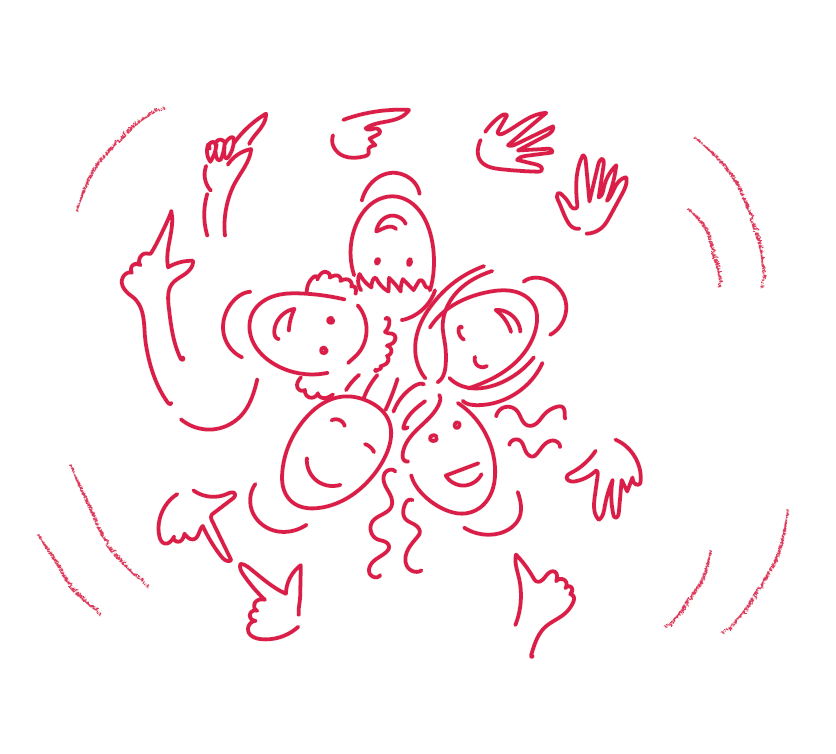 Ideally supported by a facilitator of learning
[Speaker Notes: For more information on the Youthpass process, check the relevant parts of Youthpass Unfolded handbook: https://www.youthpass.eu/en/publications/youthpass-unfolded/]
Youthpass in numbers
Since its launch in 2007 and by the beginning of 2021, some 1.380.000 Youthpass certificates have been created in over 80.000 projects by more than 30.000 organisations

According to the RAY Network survey results*
	…89% of the participants who had the Youthpass process 	implemented in their project confirmed that the reflection on 	learning and the self-assessment helped raise their awareness of 	their development
	…67% of Youthpass receivers who used it in job, internship or 	study applications think that it was helpful in that process
*RAY-MON Comparative Research Report (2022). Effects and outcomes of the Erasmus+ Youth in Action Programme 2014-2020. Transnational Analysis. https://www.researchyouth.net/wp-content/uploads/2022/01/RAY-MON_Research-Report-20142020.pdf
Youthpass Strategy
Vision:

Broad visibility and understanding 

of the learning value of the youth field, 

and of the competences developed 

through involvement in the youth field.
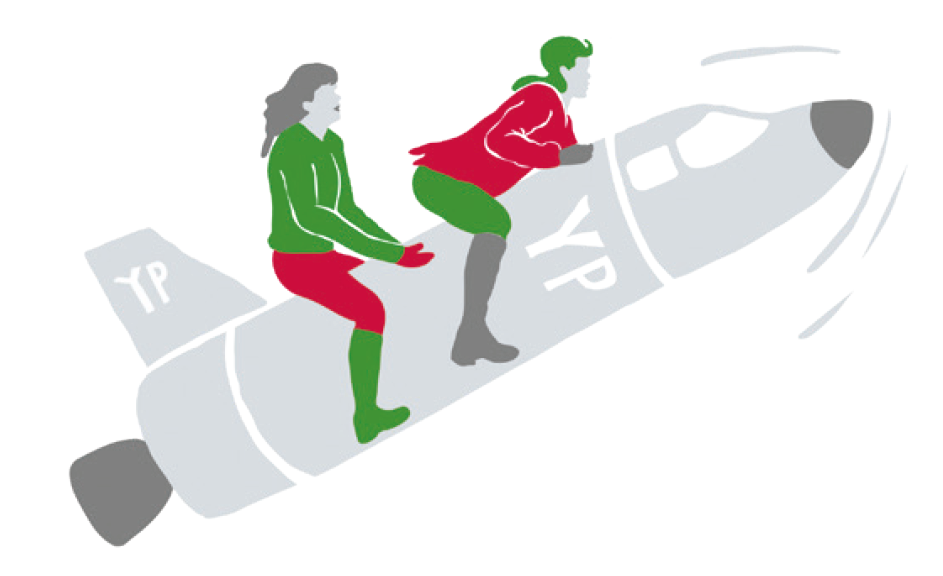 www.youthpass.eu/en/about-youthpass/youthpass-strategy ​
Objectives
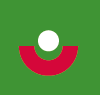 Strengthen the recognition and validation of non-formal and informal learning
Amplify the visibility and recognition of the learning value of youth work
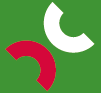 Set the direction for the further development of Youthpass and reinforce its quality implementation
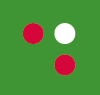 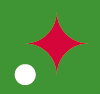 Inform and support relevant policy processes and make systemic efforts
/
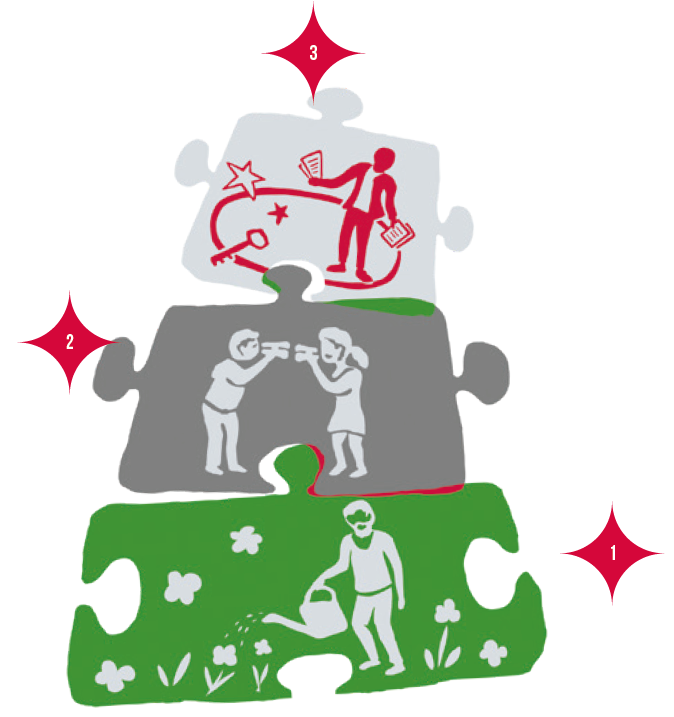 Field of Action 3: 
Policy Support
Field of Action 2: 
Learning and Recognition
Field of Action 1: 
Implementation and further development of Youthpass
New Youthpass certificates!
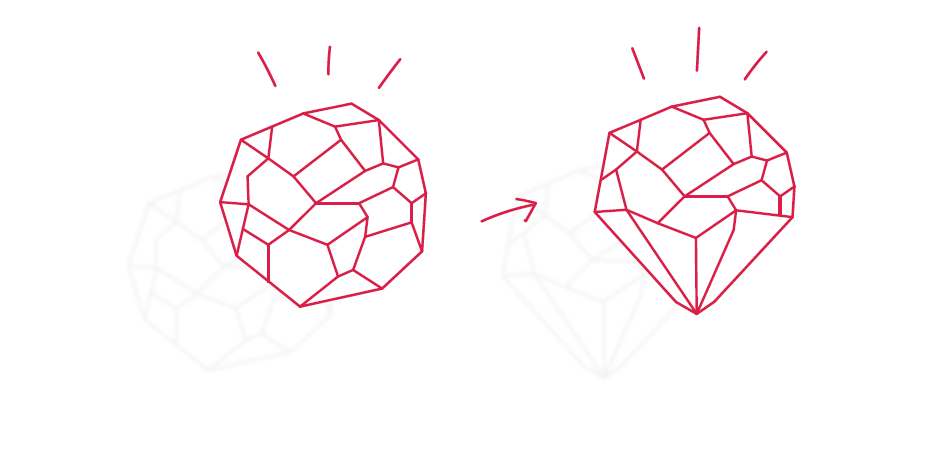 New Youthpass certificates
Background considerations
Better alignment with the setup of the 2 programmes: Focus on the whole project, not single activity
More emphasis on learning
More flexibility in the setup 
More similarity across formats
Accessibility
Support also to online contexts
Available also for team members
Attention on needs regarding validation
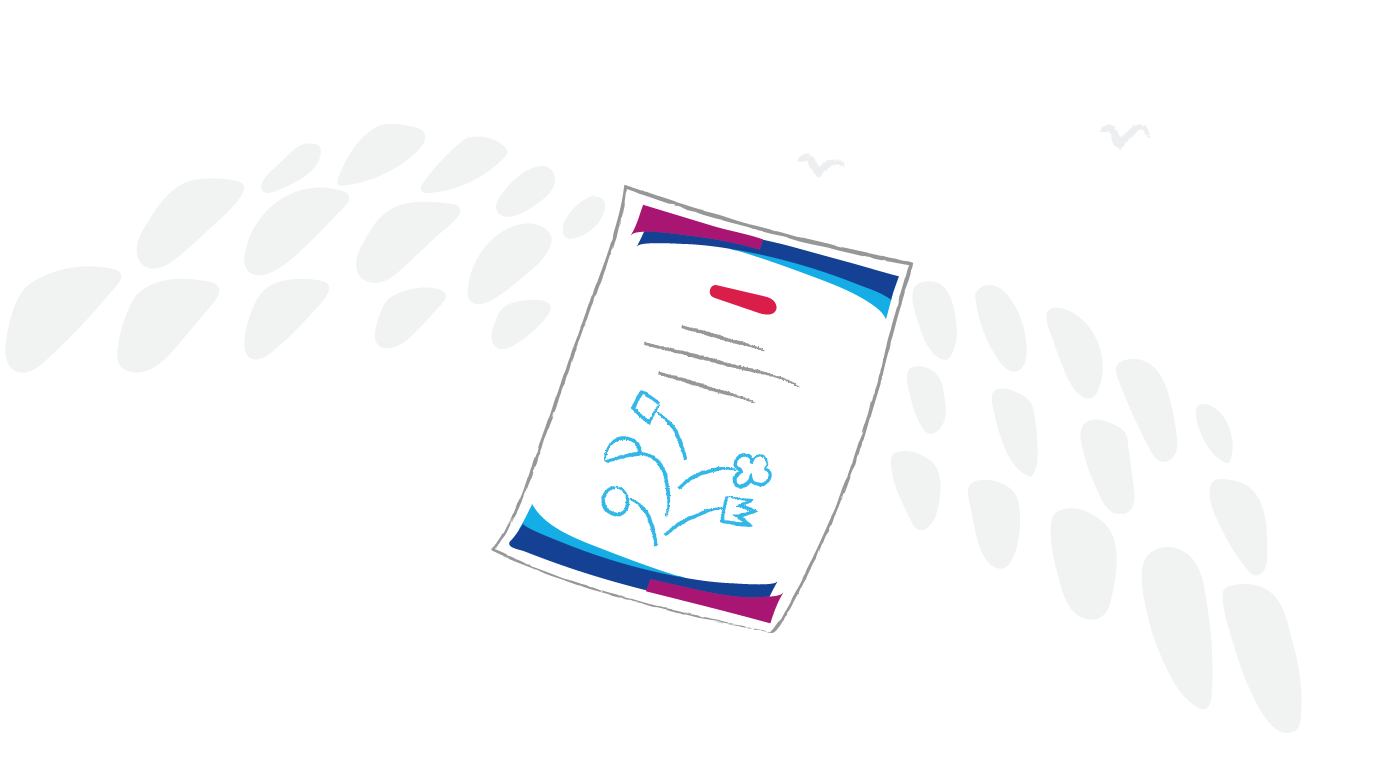 Actions and certificate types
3 parts
Brief general information, incl. project description and individual tasks
Learning context and outcomes (optional)
Project context (a „transcript“, optional)

Partly independent from each other: the general information can be issued on its own, or together with learning outcomes, and/or together with project details.
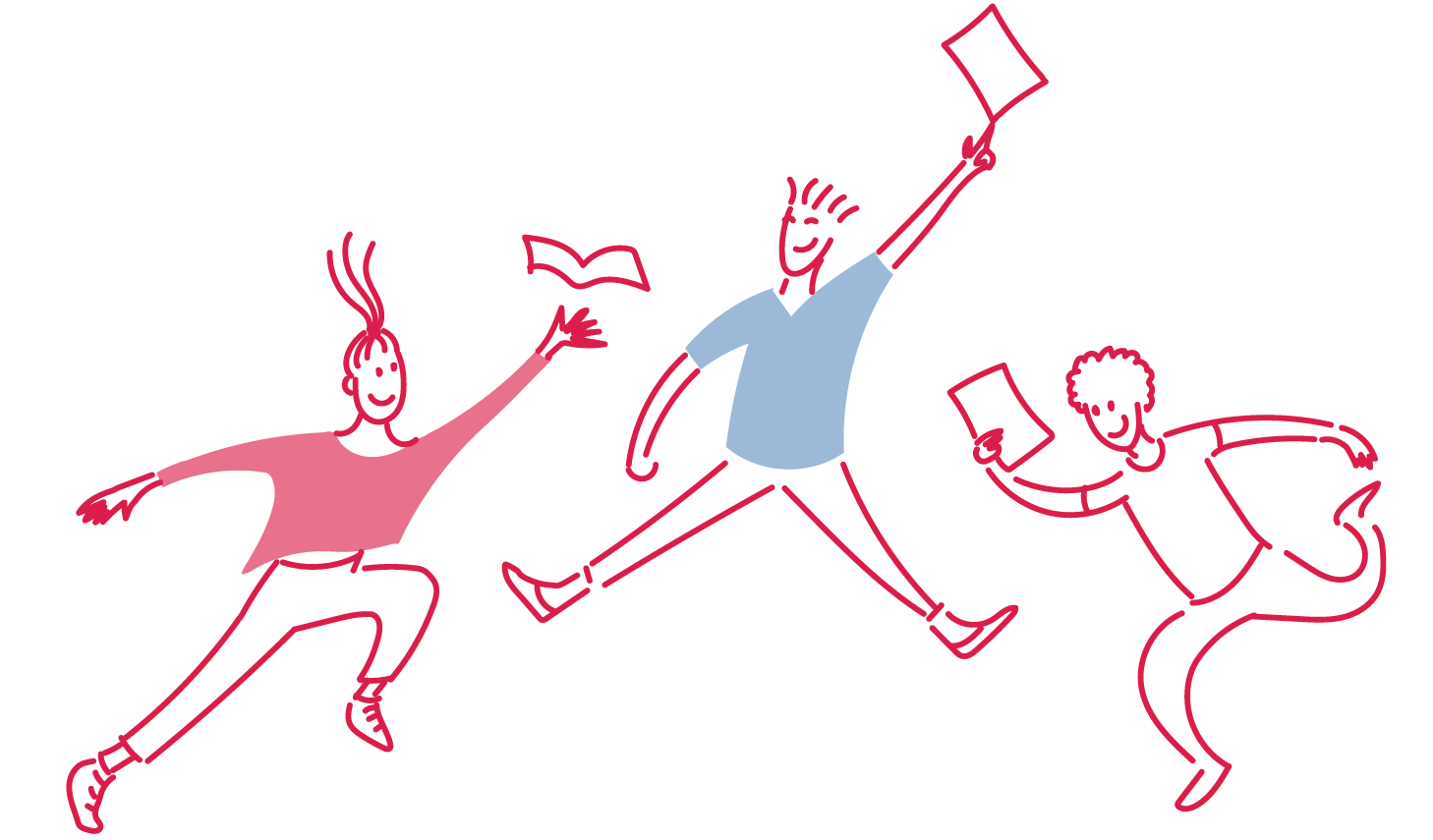 New elements on the certificates
Available also for team members („… contributed as a youth leader to...“)
Possibility to list evidence for the learning outcomes
The whole transcript (third part called ‚Project Context‘)
Includes among others: length of involvement
Especially relevant for complex projects including multiple activities
For youth workers’ and team members’ certificates: ETS competence model for youth workers is used
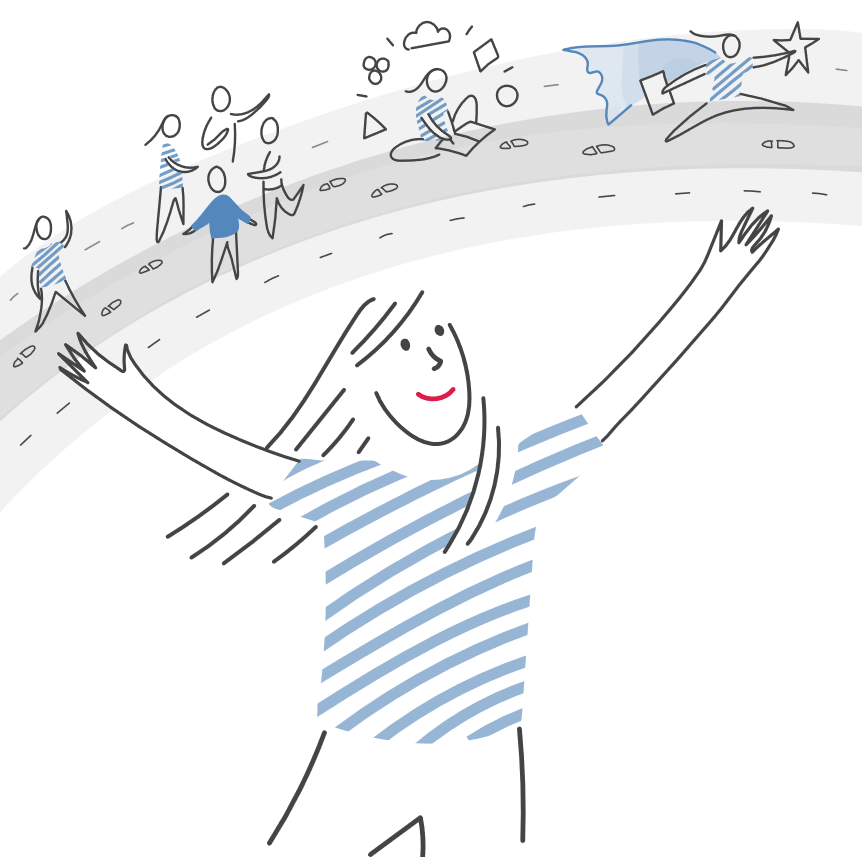 Frameworks used for self-assessment of competences
For youth workers as learners and for team members

European Training Strategy competence model for youth workers to work internationally
For young people as learners

Framework of the Key Competences for Lifelong Learning
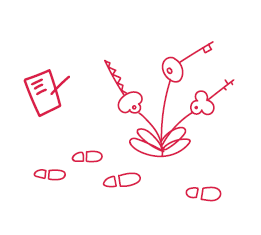 The ETS competence model on Youthpass
Facilitating learning 
Designing programmes
Managing resources 
Collaborating in teams
Communicating meaningfully 
Displaying intercultural sensitivity
Networking and advocating 
Assessing and evaluating 
Being civically engaged


Other competences
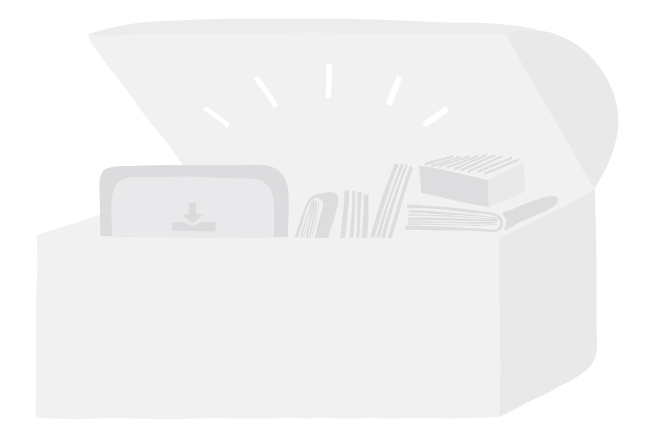 Youthpass certificate: I part
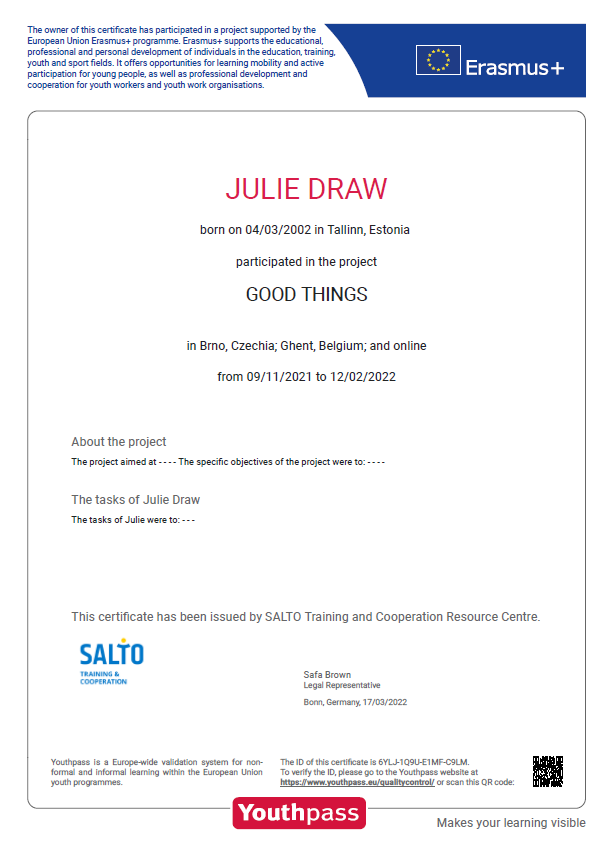 Confirmation of participation

Data of participant
Brief general information about the project
Signature
*Example certificate for Erasmus+ Youth Participation Activity - first page
[Speaker Notes: The information, fields, standard texts and visual identity varies among certificates for Erasmus+ and European Solidarity Corps and where relevant, among different activity types
Example certificates for different activities can be seen at https://www.youthpass.eu/en/help/demo-certificates/]
Youthpass certificate: II part
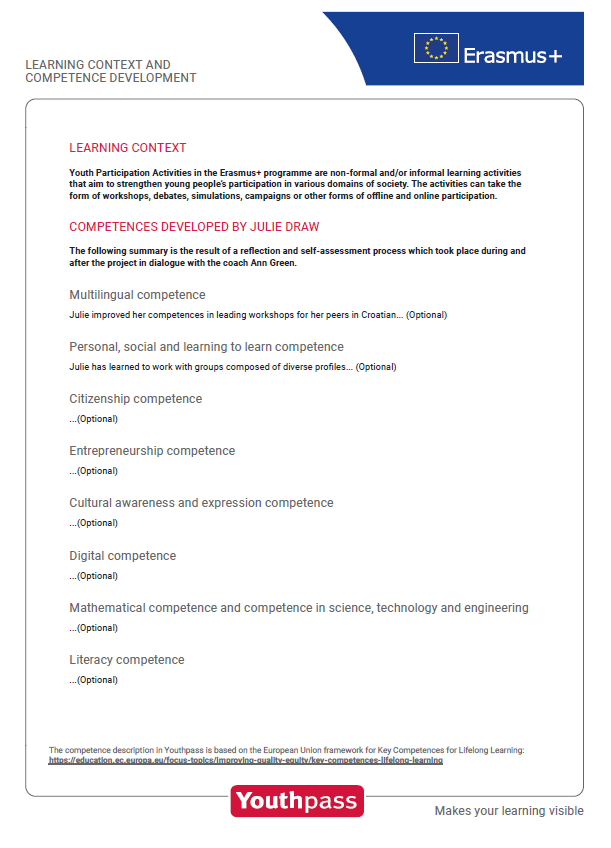 Learning context and outcomes
Explanation of the learning context
Explanation of the self-assessment and the dialogue process
Description of learning results
Other competences
Signature of the learner, also dialogue partner if applicable
Further evidence for learning
References (up to 2)
*Example certificate for Erasmus+ Youth Participation Activities second page
[Speaker Notes: The information, fields, standard texts and visual identity varies among certificates for Erasmus+ and European Solidarity Corps, and where relevant, among different activity types
Example certificates for different activities can be seen at https://www.youthpass.eu/en/help/demo-certificates/]
Youthpass certificate: II part (continued)
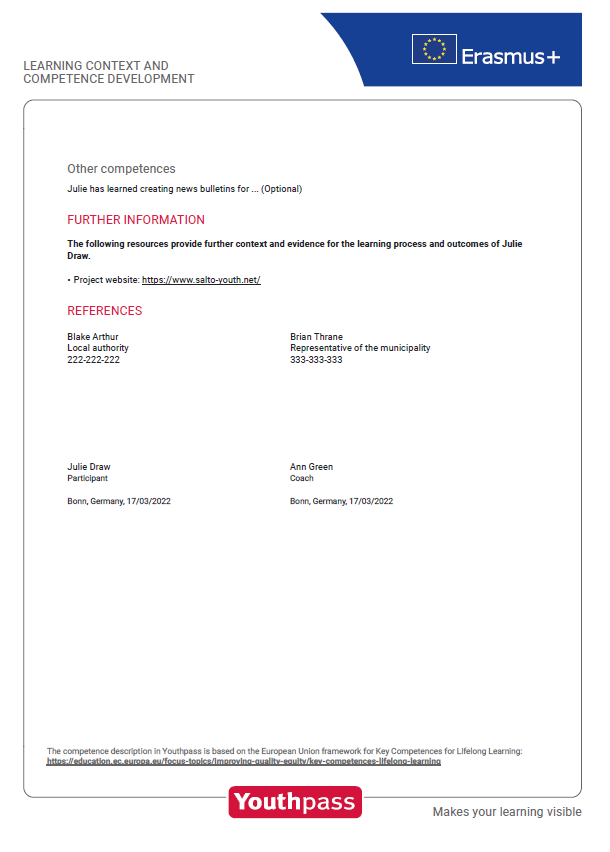 *Example certificate for Erasmus+ Youth Participation Activities second page
[Speaker Notes: The information, fields, standard texts and visual identity varies among certificates for Erasmus+ and European Solidarity Corps, and where relevant, among different activity types
Example certificates for different activities can be seen at https://www.youthpass.eu/en/help/demo-certificates/]
Youthpass certificate: III part
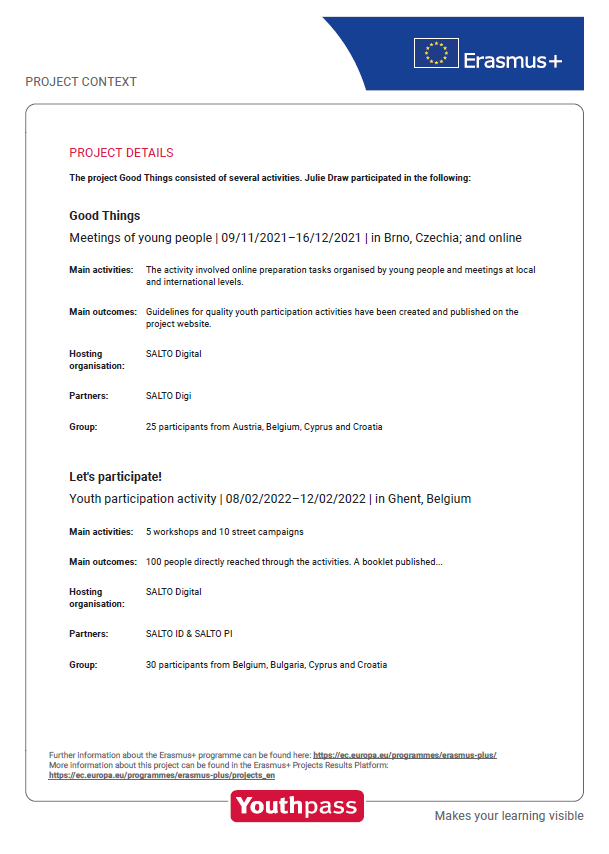 Project context
Further (brief) information on each activity
This section is meant to be used for complex projects (that have multiple activities)
This section could be skipped for single activity projects to keep the certificate shorter
Possibility to describe further participation details (such as length of involvement, tasks etc)
*Example certificate for Erasmus+ Youth Participation Activities second page
[Speaker Notes: The information, fields, standard texts and visual identity varies among certificates for Erasmus+ and European Solidarity Corps, and where relevant, among different activity types
Example certificates for different activities can be seen at https://www.youthpass.eu/en/help/demo-certificates/]
Youthpass certificate: III part (continued)
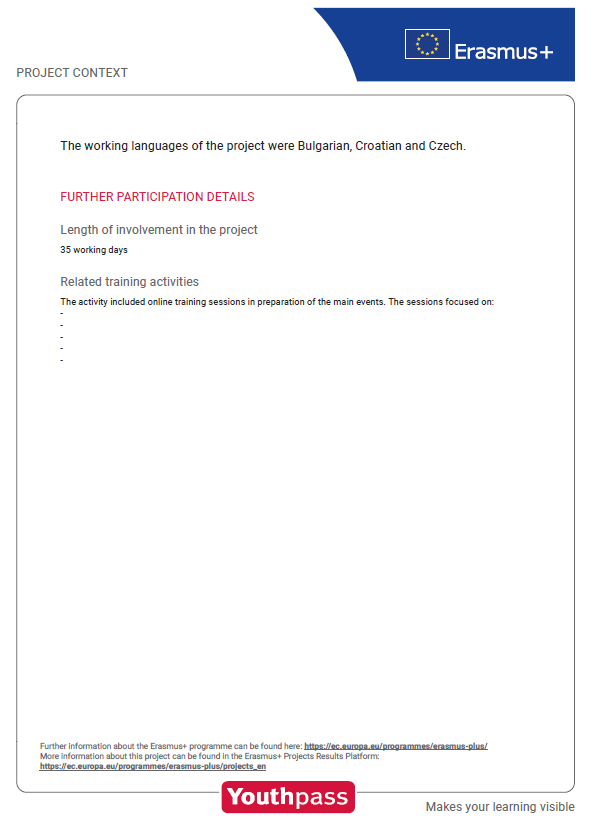 *Example certificate for Erasmus+ Youth Participation Activities second page
[Speaker Notes: The information, fields, standard texts and visual identity varies among certificates for Erasmus+ and European Solidarity Corps, and where relevant, among different activity types
Example certificates for different activities can be seen at https://www.youthpass.eu/en/help/demo-certificates/]
Youthpass certificate: European Solidarity Corps
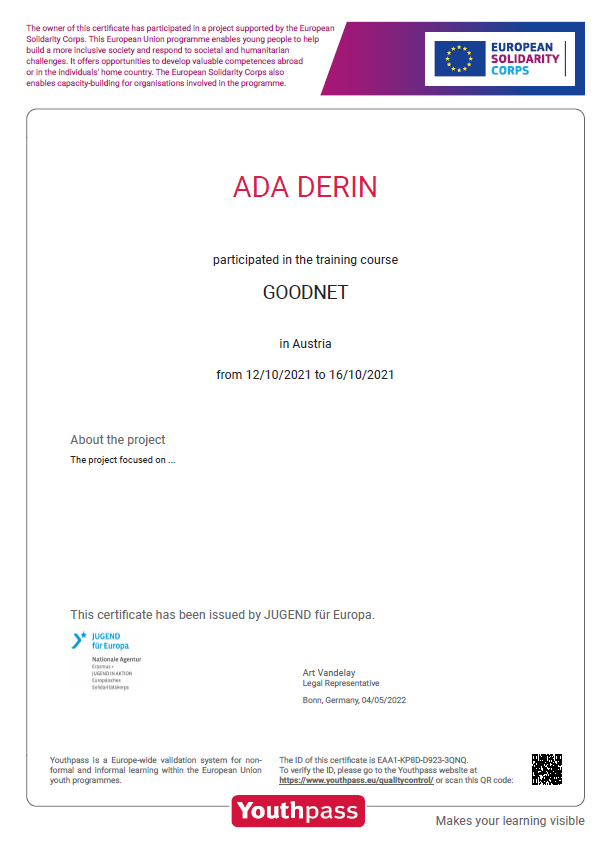 *Example certificate for European Solidarity Corps NET activity
[Speaker Notes: The information, fields, standard texts and visual identity varies among certificates for Erasmus+ and European Solidarity Corps, and where relevant, among different activity types
Example certificates for different activities can be seen at https://www.youthpass.eu/en/help/demo-certificates/]
Frequently asked questions on the new certificates
Step-by-step guide helps you understand the workflow of generating a Youthpass certificate

In addition, have a look at the FAQs for your specific questions on the new certificates:

How to use the demo website
Youthpass in the 2021-2027 programmes
Youthpass Automatic Notification System (YANS)
ETS Competence Model on Youthpass
Youthpass for team members
How to use the ‚Activities‘ tab on Youthpass

For more FAQs, check https://www.youthpass.eu/en/help/faqs/
Main plans for 2022-2023
Continue the conceptual and technical development of Youthpass
Certificates for DiscoverEU
Allow electronic signatures
Explore ‚learning in youth work‘ through specific activities
Enable learner accounts
More visibility through a communication strategy
Continue offering targeted support
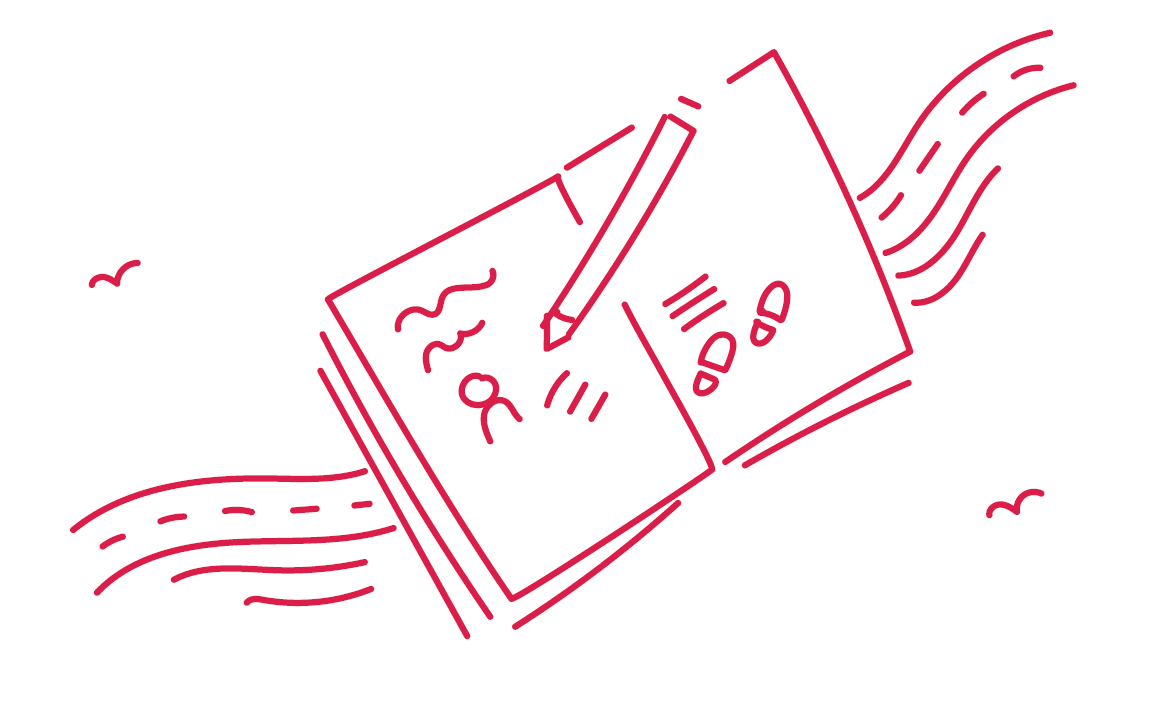 Educational support
Handbooks
One 2 One
Valued by You, Valued by Others
Youthpass Unfolded

Research reports

Training courses
One 2 One
Tuning In
Youthpass <3 Corps online course

More to Come in 2022-2023!
Workshops for trainers
Training for short-term group projects
Videos
Let´s talk about Youthpass
Other 10 animated videos on Youthpass and learning

Leaflets
Tips on Youthpass in different types of projects
Information on Key Competences

Promotional material
Youthpass origami planes
Youthpass cat
[Speaker Notes: For Youthpass handbooks: https://www.youthpass.eu/en/publications/handbooks/ and for Youthpass leaflets: https://www.youthpass.eu/en/publications/leaflets/
For more information on regular Youthpass trainings: https://www.youthpass.eu/en/help/youthpass-trainings/]
Youthpass Officers - YPOs
„Have the Youthpass hat on“
For Erasmus+ Youth and European Solidarity Corps
Support to the awareness about Youthpass and to its quality implementation on the national level
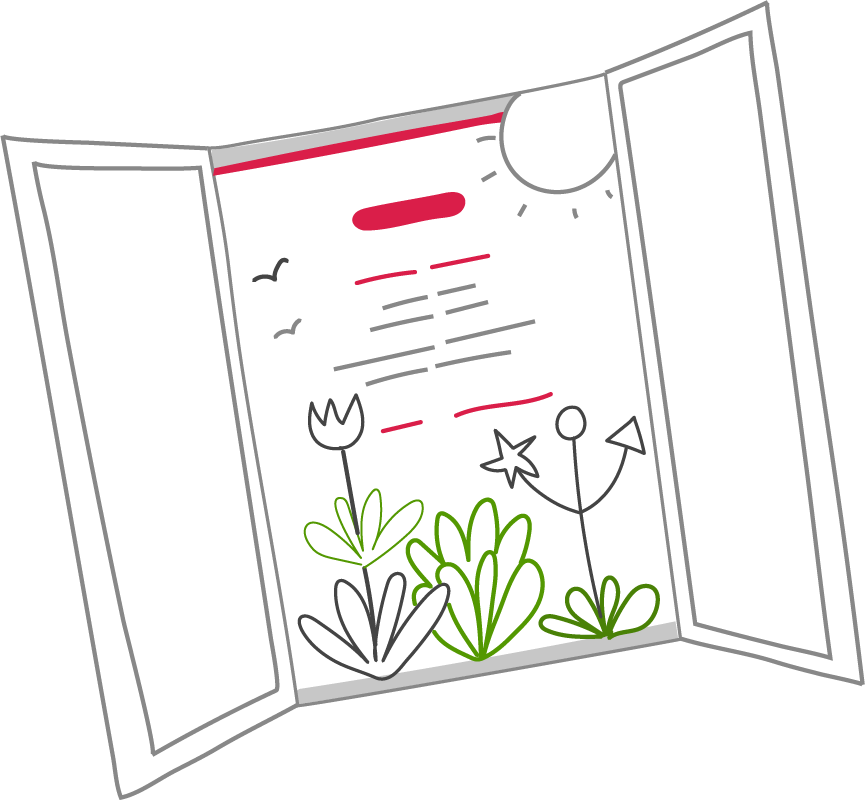 Analysing the usage of Youthpass on the national level
Supporting national/regional strategies for recognition for non-formal and informal learning
Supporting practitioners with educational offers (publications, training courses, support materials etc.)
Translation of the Youthpass website and certificates
[Speaker Notes: In some National Agencies there is one Youthpass Officer that is responsible for Youthpass implementation in both programmes. In other NAs there are 2 or more officers who are responsible for different programmes or key actions.]
For more data on Youthpass
Statistics tool on the Youthpass website (available to YPO-s): https://www.youthpass.eu/en/youthpass/statistics/ 
2 sets of data per year offered by SALTO:
General overview at the beginning of the year
More detailed national figures during the period of work plan development
Other sources of information:
Final reports
EAC Dashboard
Special initiatives...
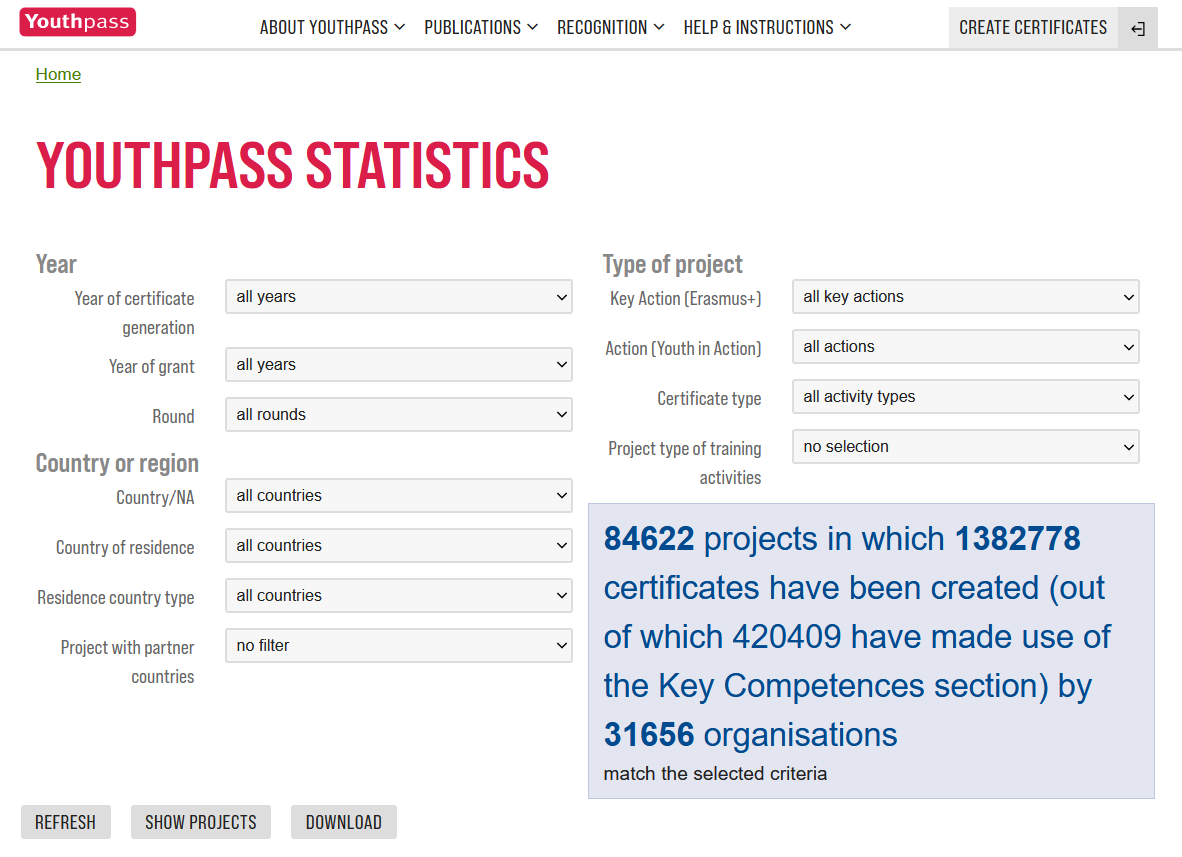 [Speaker Notes: Youthpass Officers (YPOs) of each National Agency can access the YPO space on the Youthpass website (under the Help & Instructions menu bar). Here it is possible to access overall and country-specific statistics around Youthpass. The statistics can be filtered per year, action/programme type, certificate type etc.
The other reports are published on Youthpass website and social media and also disseminated via YPOs.]
Further support and resources
SALTO Training & Cooperation Resource Centre is responsible for the technical and conceptual development of Youthpass and to develop the necessary training and support

Youthpass Helpdesk offers support to users of Youthpass both for technical and content-related questions. NA colleagues are also invited to report problems via the Helpdesk.
youthpass@salto-youth.net

On Youthpass demo website you can try out Youthpass
http://demo.youthpass.eu/en/login/

Follow Youthpass on social media to keep up-to-date
FB @Youthpass.eu
Twitter @Youthpass_eu
Instagram @Youthpass.eu

Youthpass news included in the monthly SALTO Newsletter
Subscribe @ https://www.salto-youth.net/
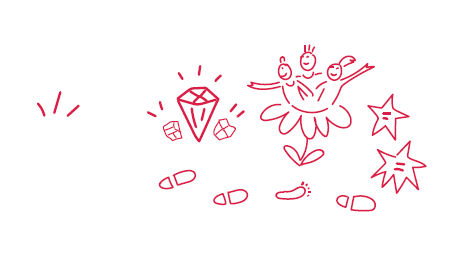 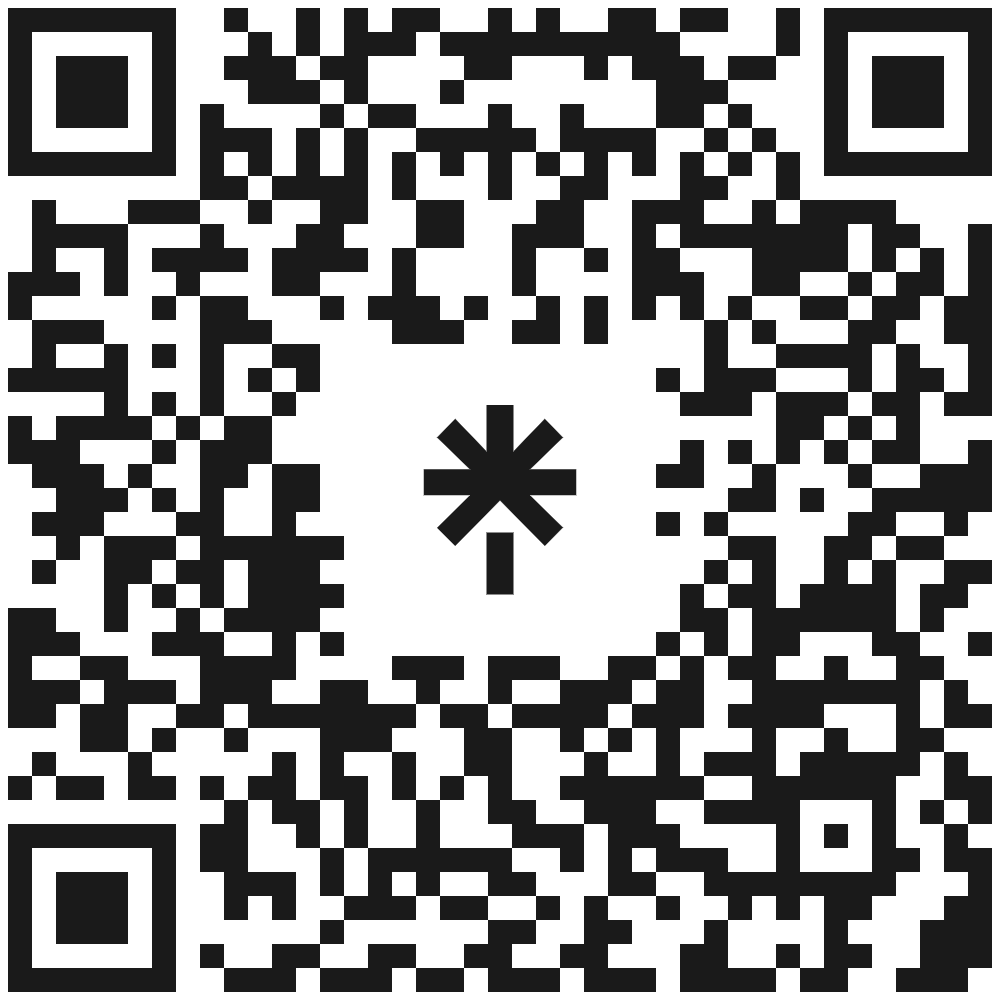 Questions for NA colleagues
How can the awareness of Youthpass and the related quality aspects in „my“ key action and area of work be supported?

How can we encourage that the learning aspect of Youthpass (self-assessment) is made use of?

Would there be ways to encourage the use of Youthpass after the projects?
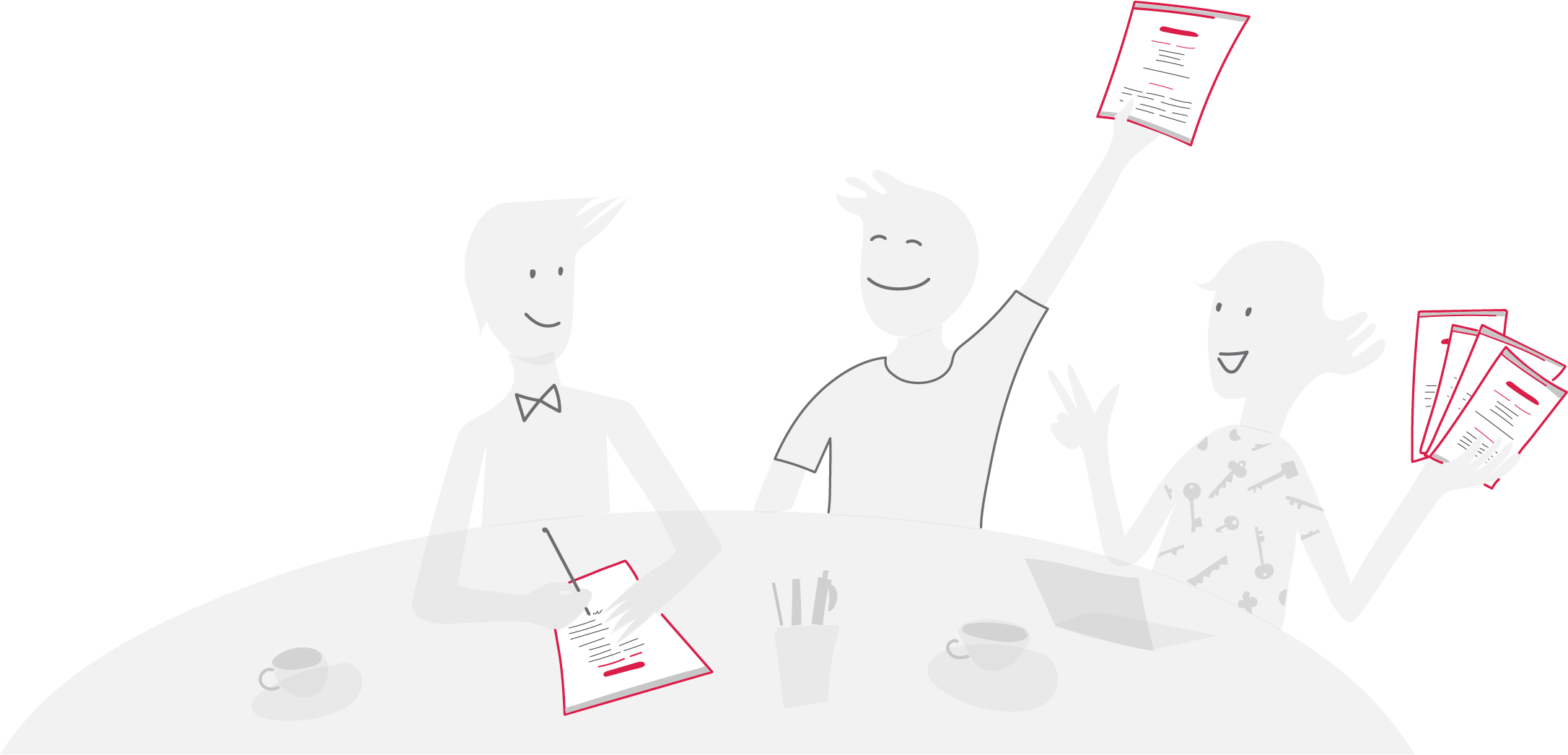 [Speaker Notes: Some questions to help to open a discussion on the implementation of Youthpass.]
Thank you for your attention!
www.youthpass.eu				Contact via youthpass@salto-youth.net
Facebook: Youthpass and Recognition
Twitter: youthpass.eu
Instagram: youthpass.eu
Youtube: SALTO Training and Cooperation Resource Centre

Images by Joonmeedia.ee, Kreativraum.de and Zedem Media
32
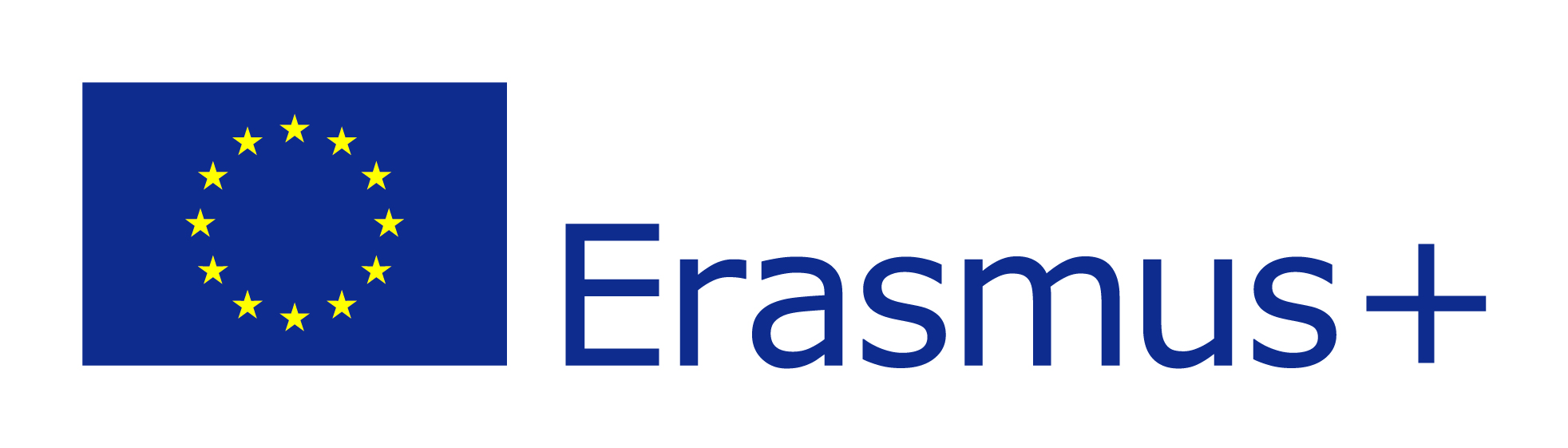 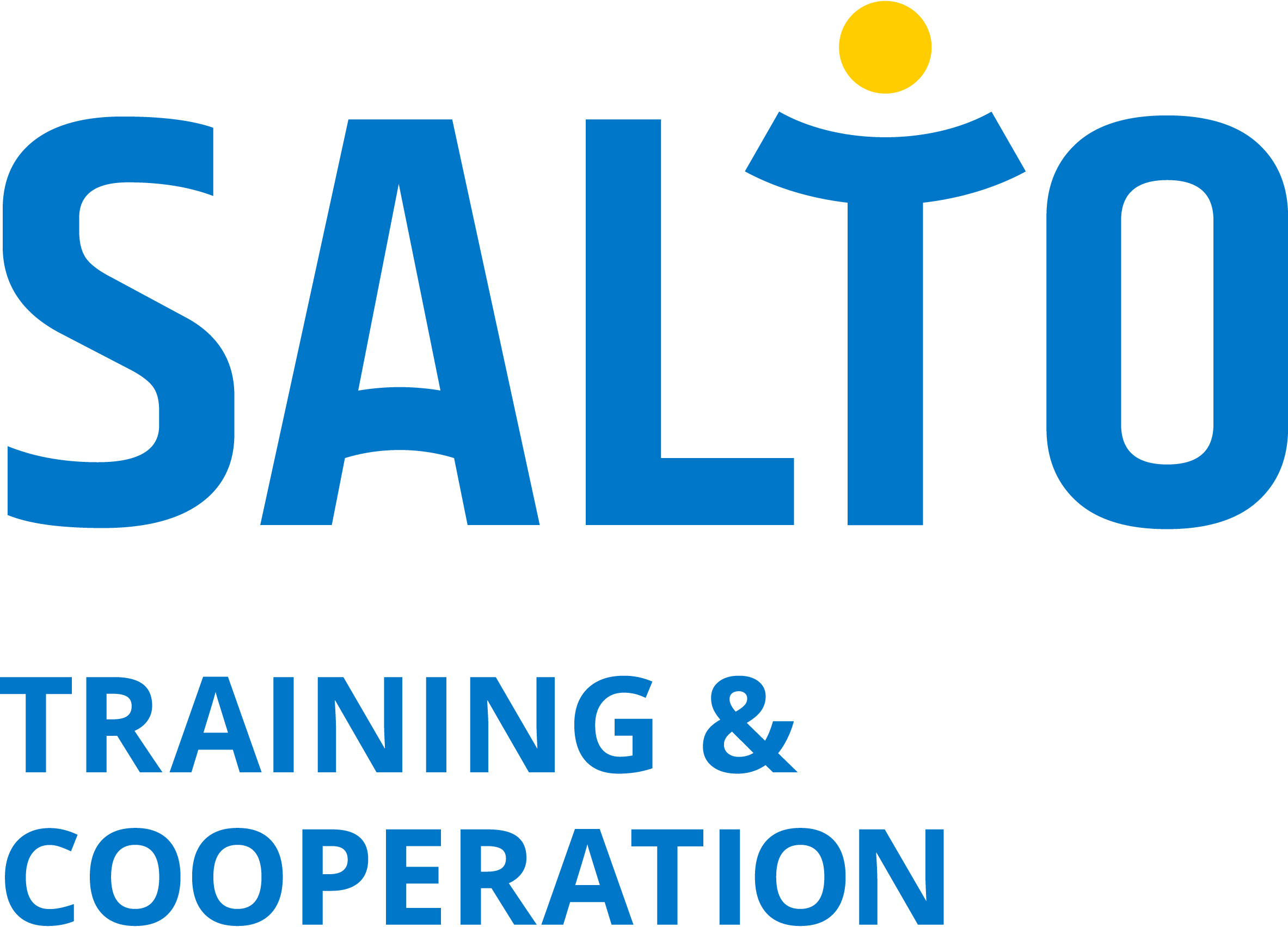 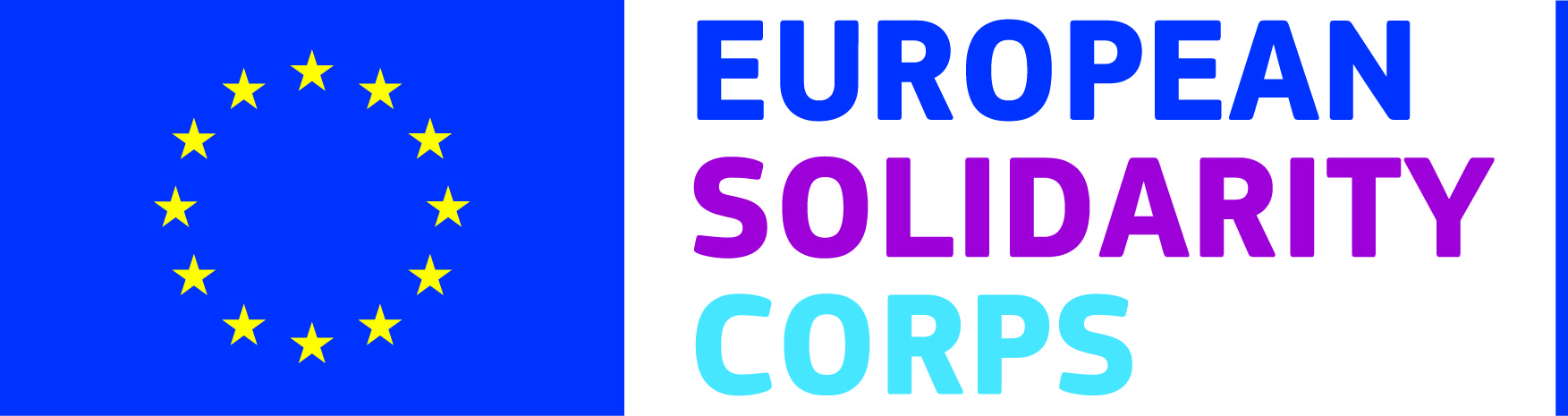